Aplikacije za strojno učenje na resursu Supek
Marko Kvakić, Sektor za napredno računanje, 17. studenog 2023.
Sadržaj
Strojno učenje na Supeku
Aplikacije i performanse
Implementacija
Python i Lustre
NCCL
Primjeri
TensorFlow
PyTorch
Scikit-learn & Dask
Ray
Aplikacije za strojno učenje na resursu Supek
17. studenog 2023.
Strojno učenje na Supeku
Aplikacije za strojno učenje na resursu Supek
17. studenog 2023.
Aplikacije
NVIDIA NGC
kontejneri optimizari za izvođenje na GPU
Trenutne
TensorFlow 2.10.1
PyTorch 1.8.0, 1.14.0 i 2.0.0
Dask 2023.7.0
Scikit-learn 0.24.1-2, 1.2.2, 1.30
Ray 2.4.0
U izradi
Horovod
Rapids
Lightning AI
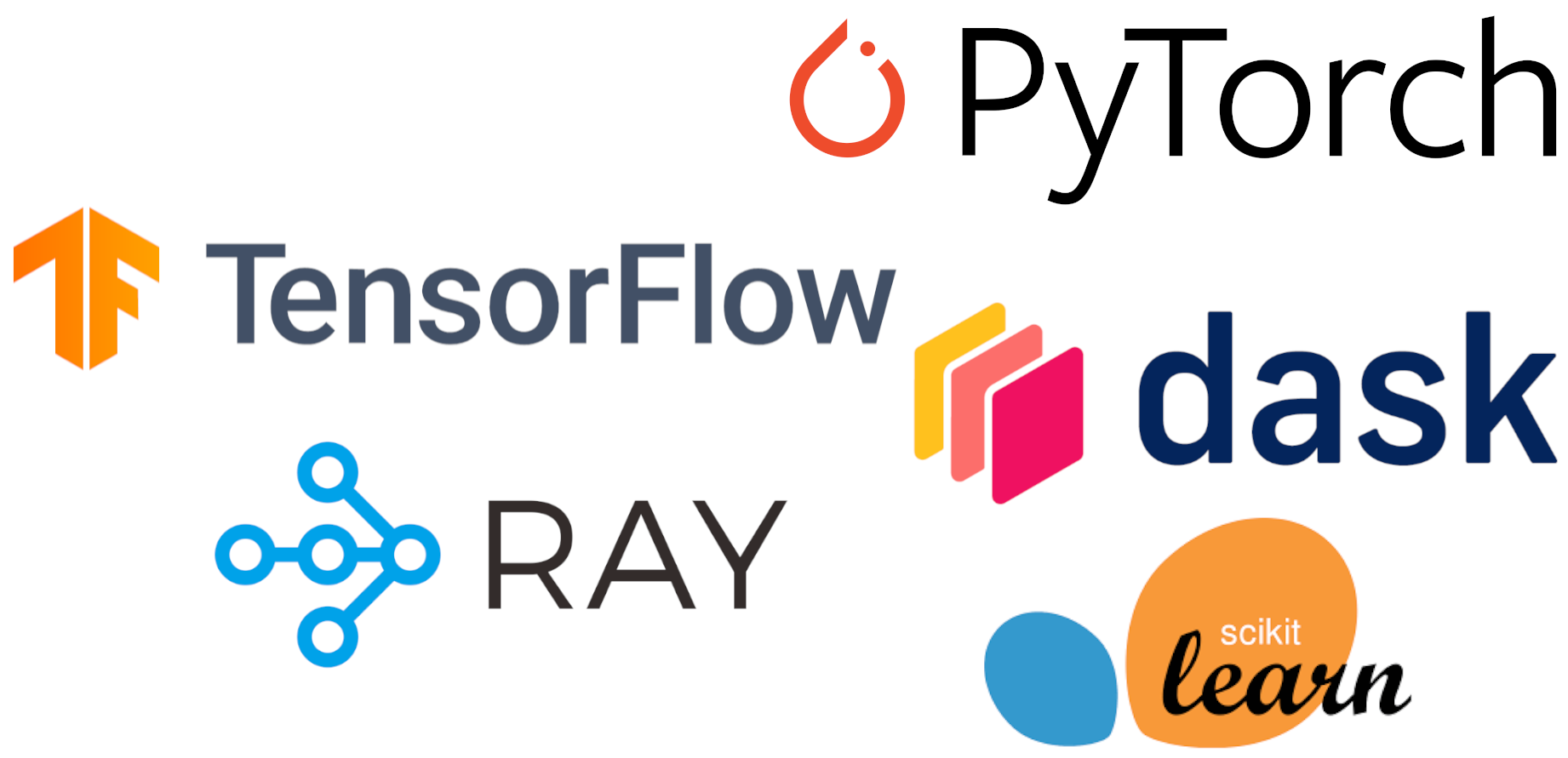 Slika 1 Trenutne aplikacije strojnog učenja
Aplikacije za strojno učenje na resursu Supek
17. studenog 2023.
Performanse - Resnet50
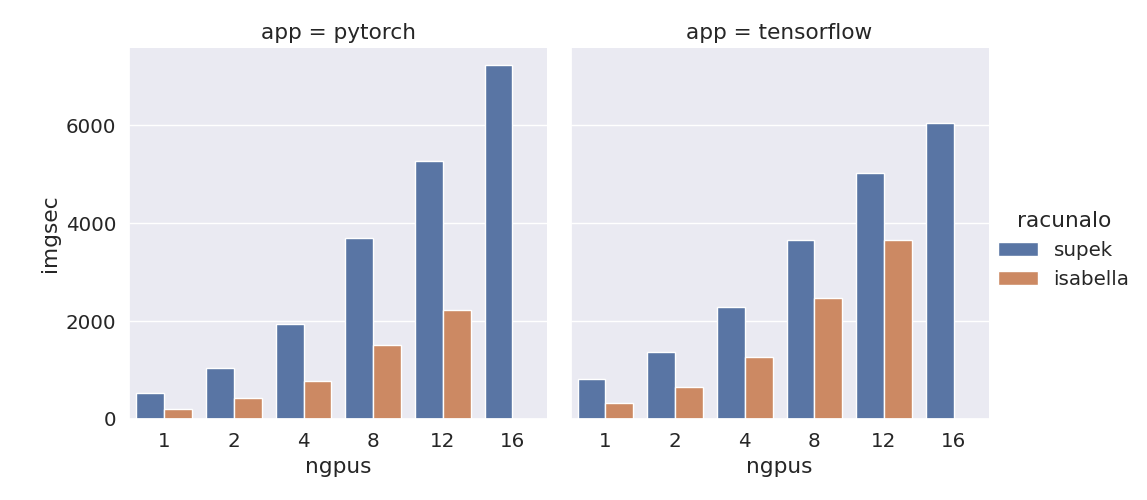 Slika 2 Brzina treniranja modela ResNet50 [img/sec] korištenjem PyTorcha (lijevo) i TensorFlowa (desno)
na klasteru Supek (plavo) i Isabella (narančasto)
Aplikacije za strojno učenje na resursu Supek
17. studenog 2023.
Implementacija
Modulefiles
$IMAGE_PATH - definicija staze kontejnera
$PATH - dodavanje wrapper
Wrapperi
Izvršne shell skripte koje osiguravaju integraciju s PBS-om
Više inačica ovisno o potrebama
run-singlenode.sh - TensorFlow na jednom čvoru
torchrun-multinode.sh - PyTorch na više čvorova
dask-launcher.sh - Dask klaster
#PBS -l ngpus=1#PBS -l ncpus=8 module load scientific/tensorflow run-singlenode.sh moja-skripta.py
Aplikacije za strojno učenje na resursu Supek
17. studenog 2023.
Python i Lustre
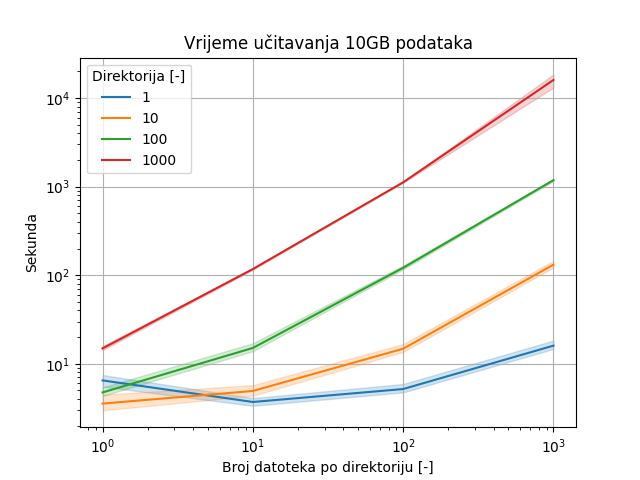 Lustre
Paralelni raspodijeljeni datotečni sustav
Virtualni zapis odvojen od fizičkog
Metadata i Object Storage
Virtualna okruženja
standardno riješenje za instalaciju
pip/conda install ...
Tipične značajke
10000 direktorija
1000 datoteka
28 kbytea po datoteci
Slika 3 Performanse učitavanja 10GB podataka raspodijeljenih u 1-1000 direktorija i 1-1000 datoteka po direktoriju
Aplikacije za strojno učenje na resursu Supek
17. studenog 2023.
NCCL
“Data parallel” problem
Usklađivanje gradijenata na više procesora tijekom backpropa
NCCL
NVIDIA MPI
NVLink - 600GB/s
AllReduce
Ring & Tree
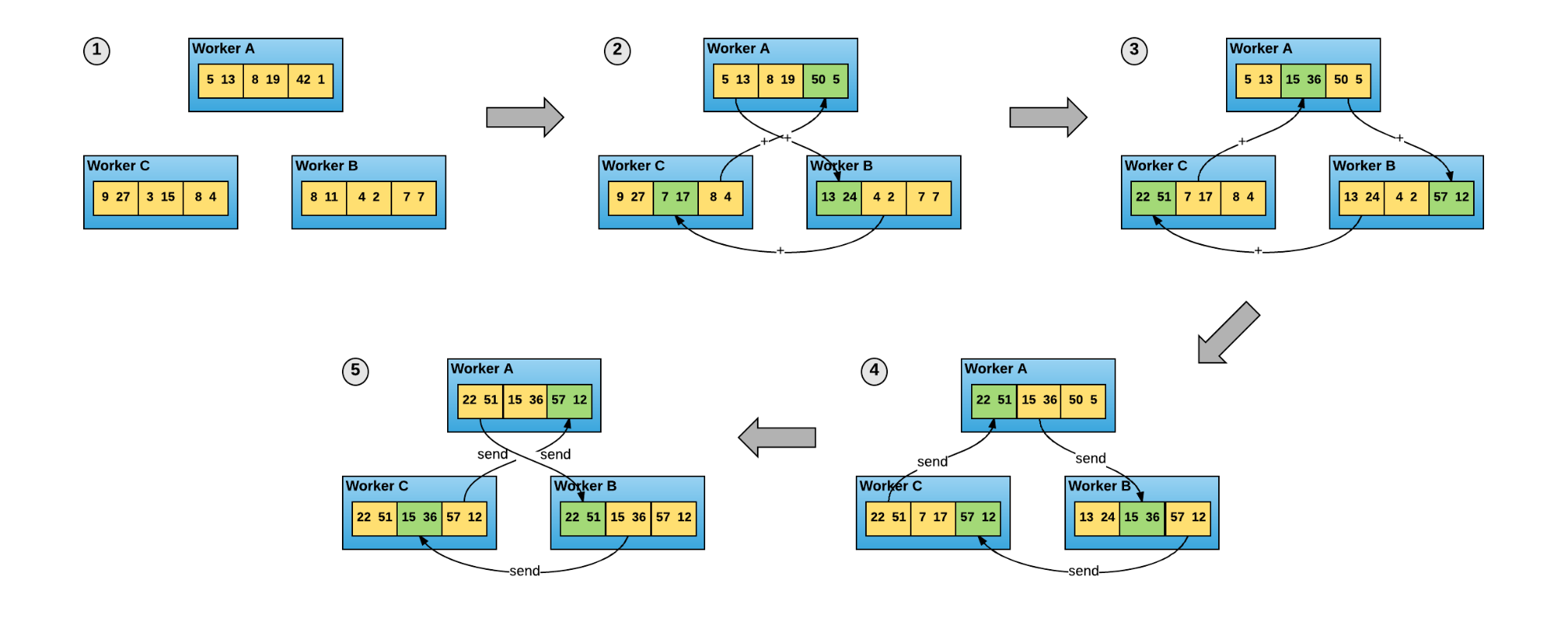 Slika 4 Ring AllReduce algoritam (Figure 4. u izvoru)
Aplikacije za strojno učenje na resursu Supek
17. studenog 2023.
Primjeri
Aplikacije za strojno učenje na resursu Supek
17. studenog 2023.
Priprema
Primjeri
TensorFlow & PyTorch
Scikit-learn & Dask
Ray Train & Tune
Priprema/git
mkvakic/snr-ml-primjeri
# ssh na pristupni CPU poslužiteljssh korisnik@login-gpu.hpc.srce.hr # git clonegit clone https://github.com/mkvakic-srce/snr-ml-primjeri.git # cdcd snr-ml-primjeri
Aplikacije za strojno učenje na resursu Supek
17. studenog 2023.
TensorFlow
Zadano ponašanje
1 GPU
Distribuirani proračun
korištenjem “strategija”
kompilacija modela unutar djelokruga (scopea)
Strategije
OneDeviceStrategy
MirroredStrategy
MultiWorkerMirroredStrategy
# izgradi neuronsku mrežulayers = [tf.keras.Input(10),          tf.keras.layers.Dense(10),          tf.keras.layers.Softmax()] # definiraj strategiju i prevedistrategy = tf.distribute.MirroredStrategy()with strategy.scope():    model = tf.keras.Sequential(layers)    model.compile() # treniraj modelmodel.fit(data)
Aplikacije za strojno učenje na resursu Supek
17. studenog 2023.
TensorFlow na jednom GPU procesoru
snr-ml-primjeri/tensorflow/singlegpu.sh
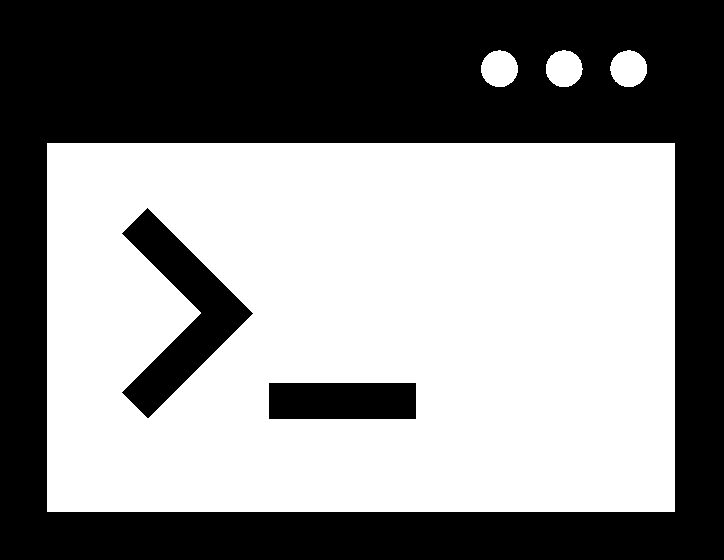 #PBS -q gpu-radionica#PBS -l ngpus=1 module load scientific/tensorflow cd ${PBS_O_WORKDIR:-""} run-singlenode.sh singlegpu.py
Aplikacije za strojno učenje na resursu Supek
17. studenog 2023.
TensorFlow na više GPU procesora
snr-ml-primjeri/tensorflow/strategy.sh
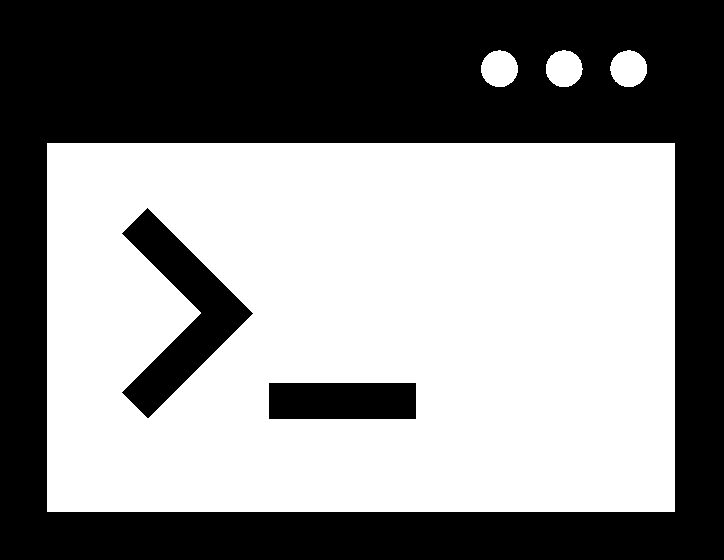 #PBS -q gpu-radionica#PBS -l select=2:ngpus=1 module load scientific/tensorflow cd ${PBS_O_WORKDIR:-""} run-multinode.sh strategy.py
Aplikacije za strojno učenje na resursu Supek
17. studenog 2023.
PyTorch
Ručno postavljanje na procese/rangove
torchrun
izvorno sučelje
implementacija slična MPI
accelerate
HuggingFace sučelje
viši nivo apstrakcije
# inicijaliziraj NCCLtorch.distributed.init_process_group('nccl')local_rank = int(os.environ['LOCAL_RANK']) # definiraj modelmodel = torchvision.models.resnet50()model = model.to(local_rank) # trenirajfor input, output in dataloader:    optimizer.zero_grad()    predicted = model(input)    loss = loss_fn(predicted, output)    loss.backward()    optimizer.step()
Aplikacije za strojno učenje na resursu Supek
17. studenog 2023.
PyTorch na jednom GPU procesoru
snr-ml-primjeri/pytorch/strategy.sh
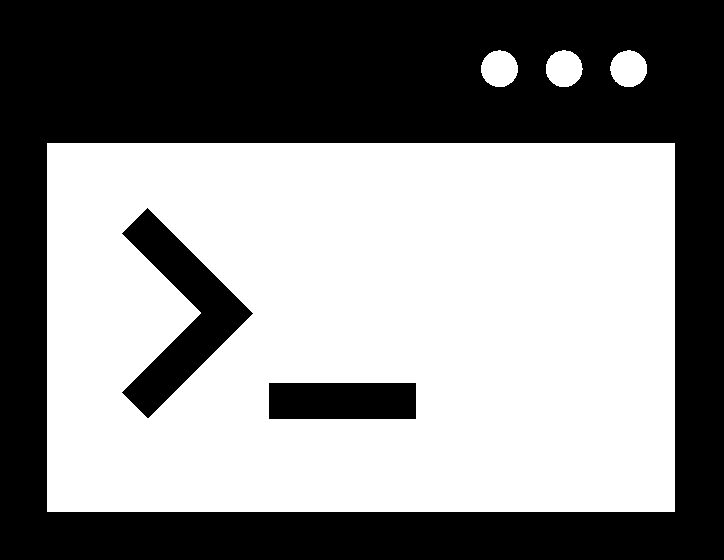 #PBS -q gpu-radionica#PBS -l ngpus=1 module load scientific/pytorch cd ${PBS_O_WORKDIR:-""} run-singlegpu.sh singlegpu.py
Aplikacije za strojno učenje na resursu Supek
17. studenog 2023.
PyTorch na više GPU procesora
snr-ml-primjeri/pytorch/torchrun.sh
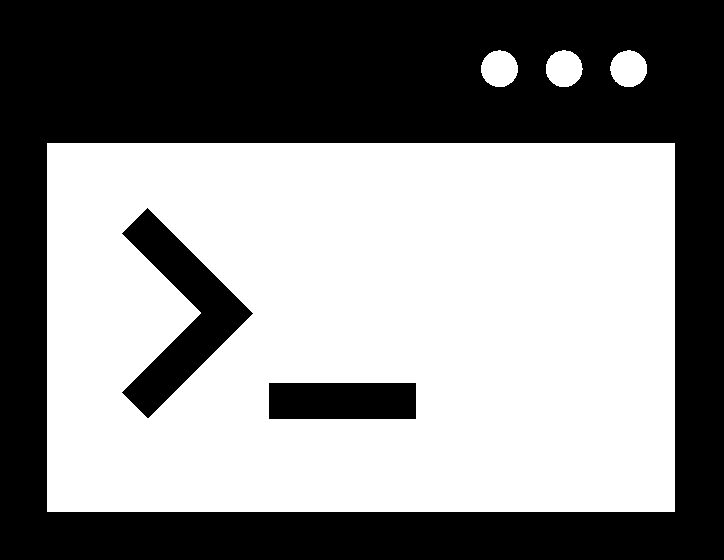 #PBS -q gpu-radionica#PBS -l select=2:ngpus=1 module load scientific/pytorch cd ${PBS_O_WORKDIR:-""} torchrun-multinode.sh torchrun.py
Aplikacije za strojno učenje na resursu Supek
17. studenog 2023.
Dask
Namijenjeno paralelizaciji Python koda i distribuiranoj obradi OOM podataka
Razlaganje programa na jednostavne operacije korištenjem dask grafova
Komponenete
Array - tenzori
DataFrame - strukturirani podaci
Bag - nizovi
Delayed - custom funkcije
Futures - eager Delayed
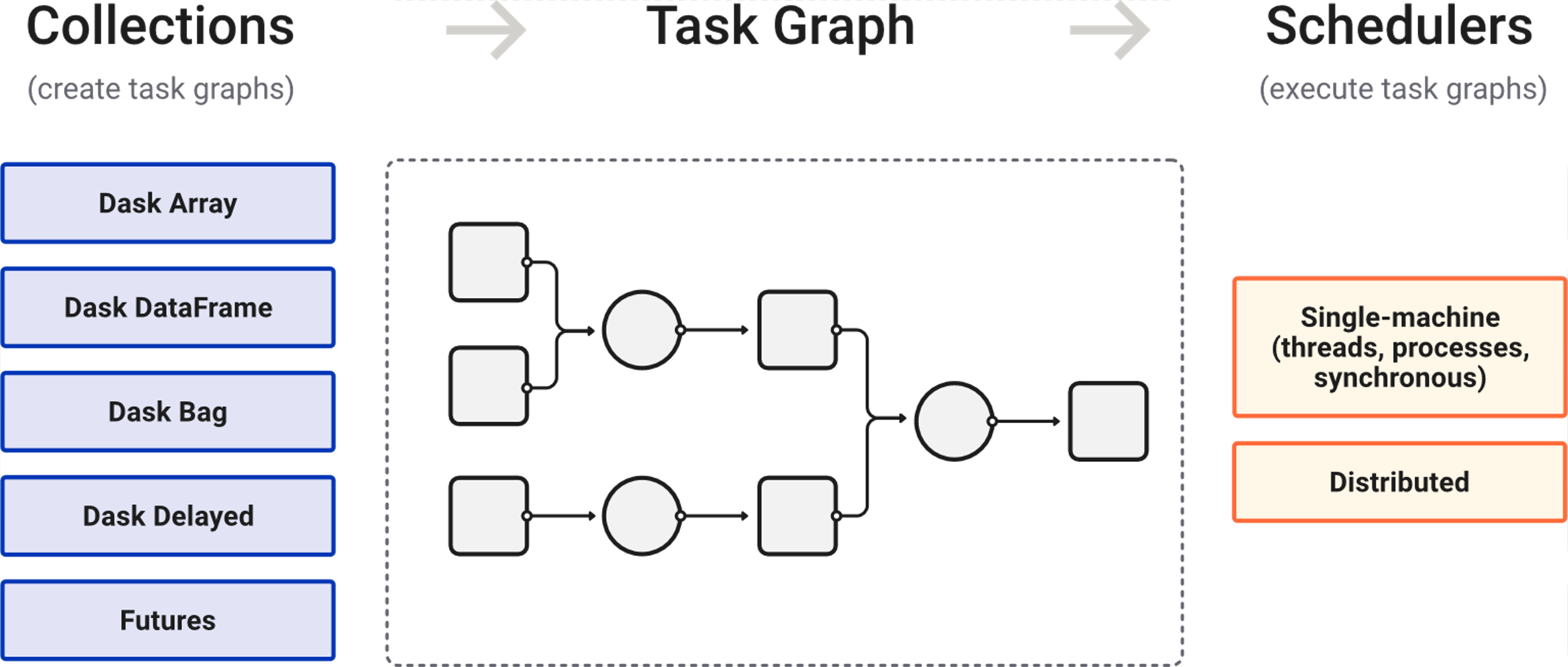 Slika 5 Shema aplikacije na klasteru Dask (izvor)
Aplikacije za strojno učenje na resursu Supek
17. studenog 2023.
Dask grafovi
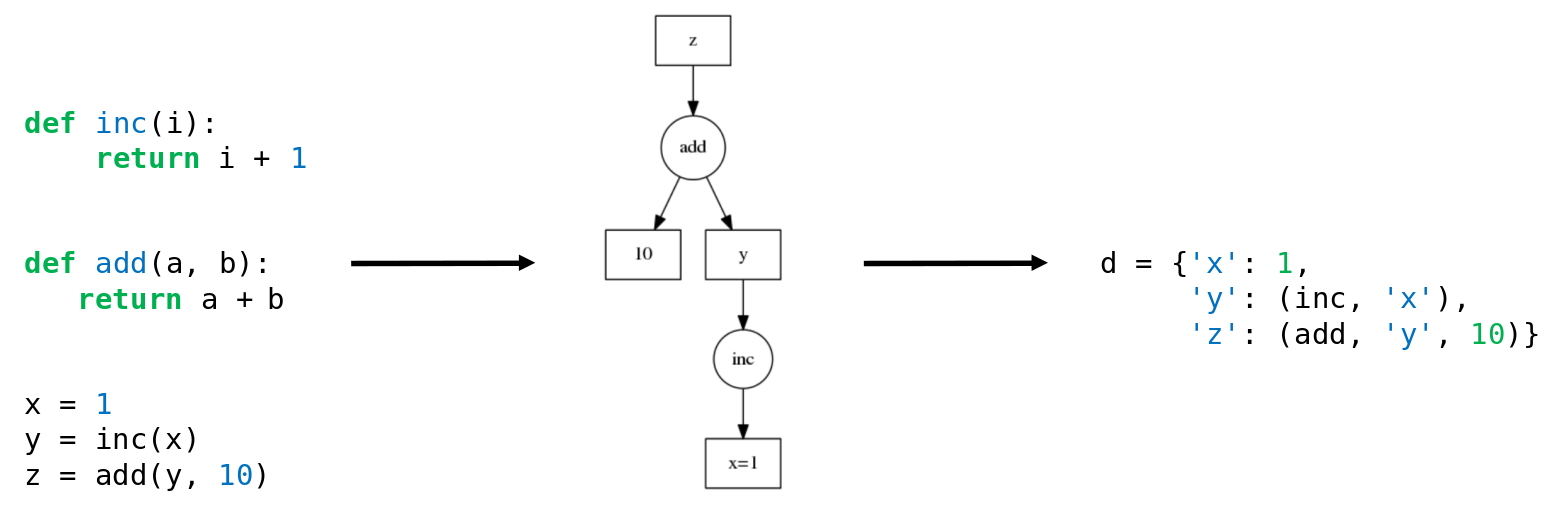 Slika 6 Osnovni graf Dask (izvor)
Aplikacije za strojno učenje na resursu Supek
17. studenog 2023.
Dask OOM
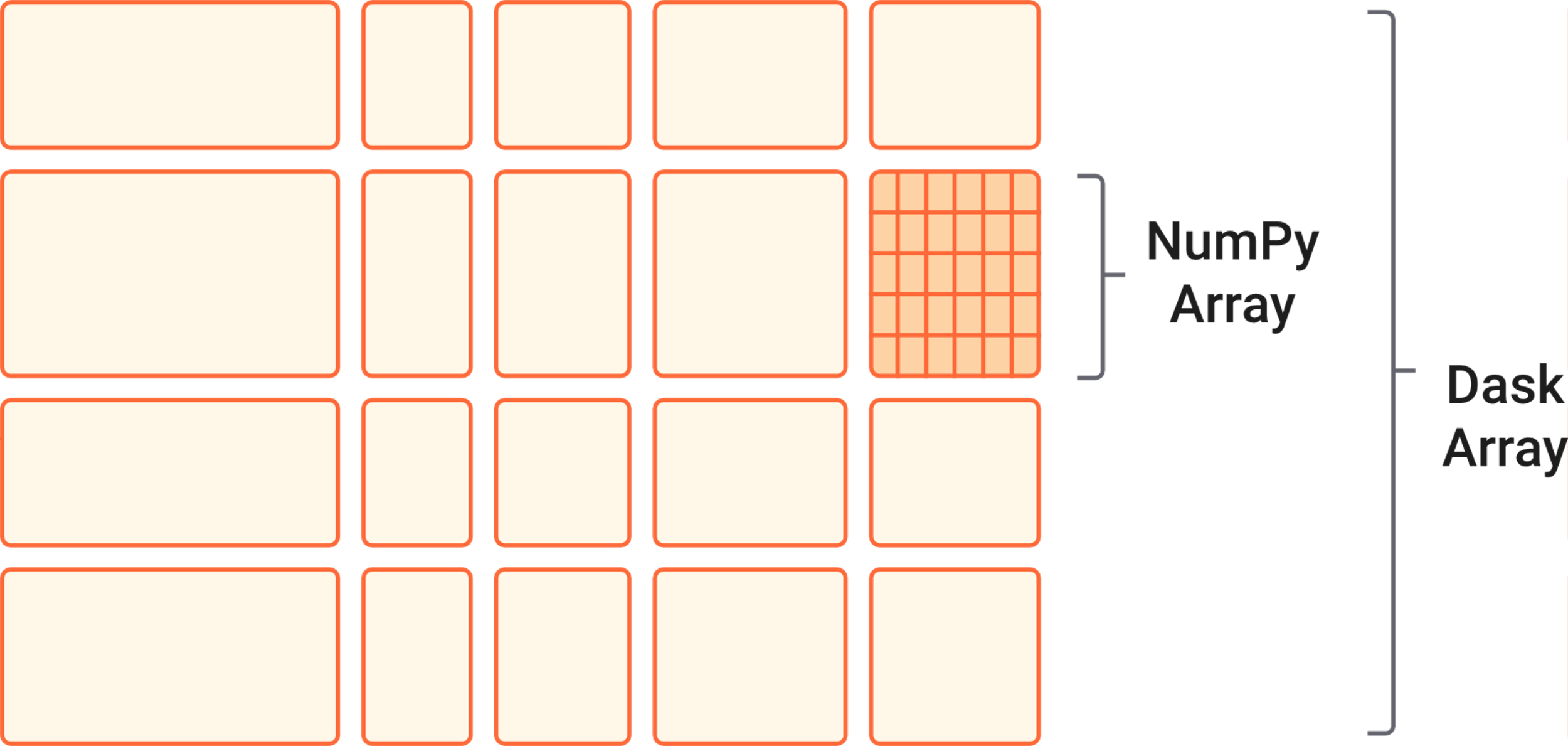 Slika 7 Distribucija podataka na klasteru Dask u slučaju Dask Arraya (izvor)
Aplikacije za strojno učenje na resursu Supek
17. studenog 2023.
Scikit-learn putem threadinga
snr-ml-primjeri/sklearn/threads.sh
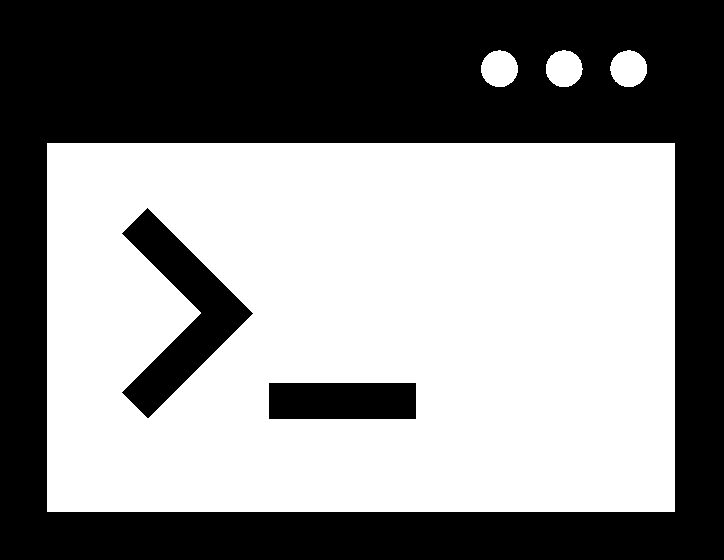 #PBS -q cpu-radionica#PBS -l select=1:ncpus=16 module load scientific/dask cd ${PBS_O_WORKDIR:-""} $IMAGE_PATH python threads.py
Aplikacije za strojno učenje na resursu Supek
17. studenog 2023.
Scikit-learn na više čvorova
snr-ml-primjeri/sklearn/dask-fit.sh
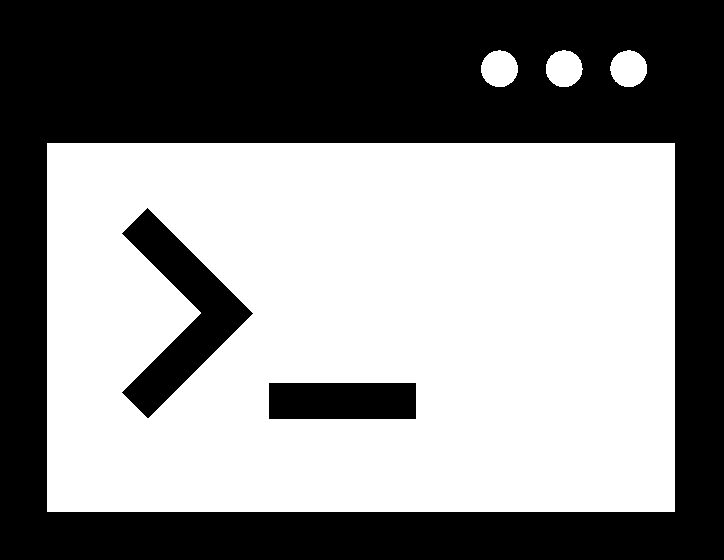 #PBS -q cpu-radionica#PBS -l select=2:ncpus=8:mem=50GB module load scientific/dask cd ${PBS_O_WORKDIR:-""} dask-launcher.sh dask-fit.py
Aplikacije za strojno učenje na resursu Supek
17. studenog 2023.
Dask na više čvorova
snr-ml-primjeri/sklearn/dask-dask.sh
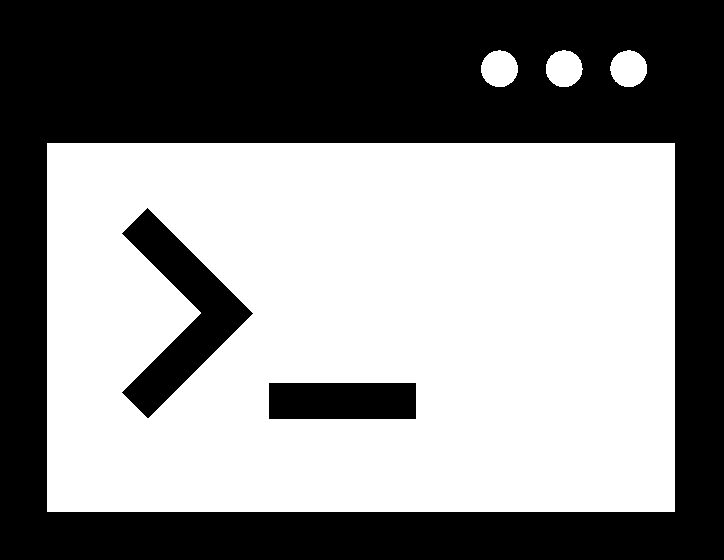 #PBS -q cpu-radionica#PBS -l select=2:ncpus=8:mem=75GB module load scientific/dask cd ${PBS_O_WORKDIR:-""} dask-launcher.sh dask-dask.py
Aplikacije za strojno učenje na resursu Supek
17. studenog 2023.
Ray
Originalno
Distribuirano ojačano učenje
Komponente
Ray Core - osnovne komponente
Ray Air - distribucija ML
Ray Ecosystem - prilagodba postojećim knjižnicama ML
Ray Core
Tasks - funkcije
Actors - klase
Objects - varijable
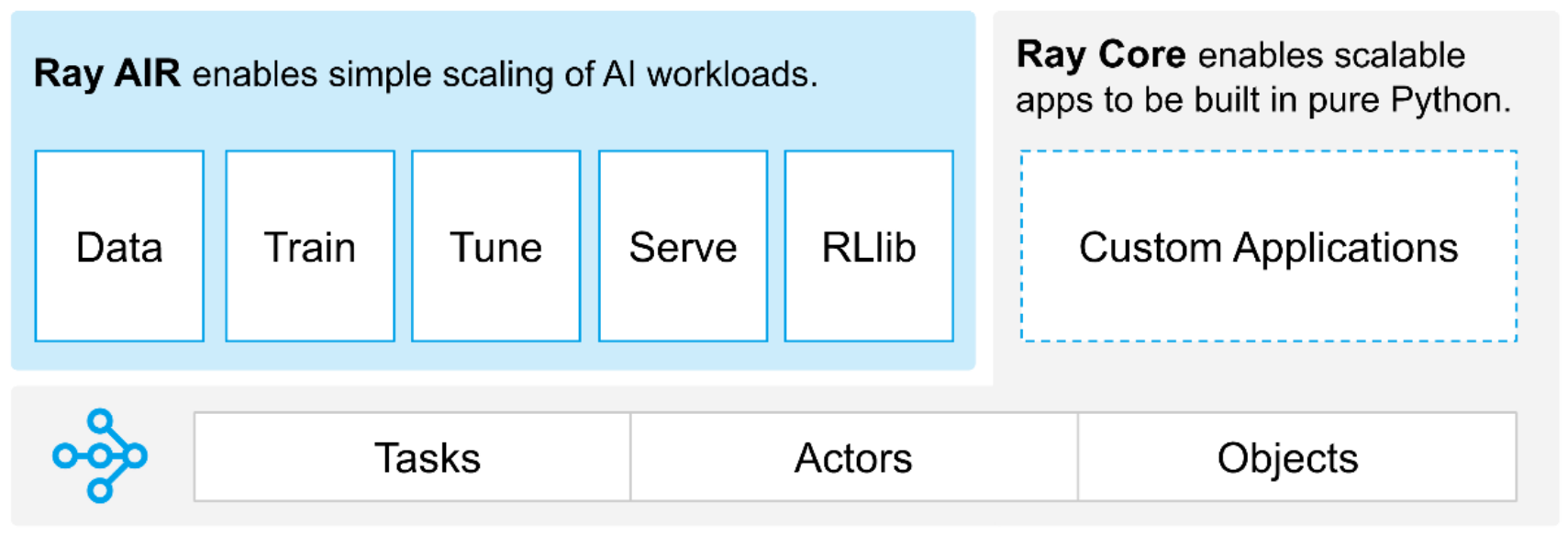 Slika 8 Ray komponente (izvor)
Aplikacije za strojno učenje na resursu Supek
17. studenog 2023.
Ray klaster
Head čvor
Driver - glavni program
Global Control Store - koordinacija klastera
Worker čvorovi
Worker - izvršavanje zadataka i “posjedovanje” referenci
Raylet
koordinacija lokalnih resursa
Scheduler - raspoređivanje
Object Store - pohrana
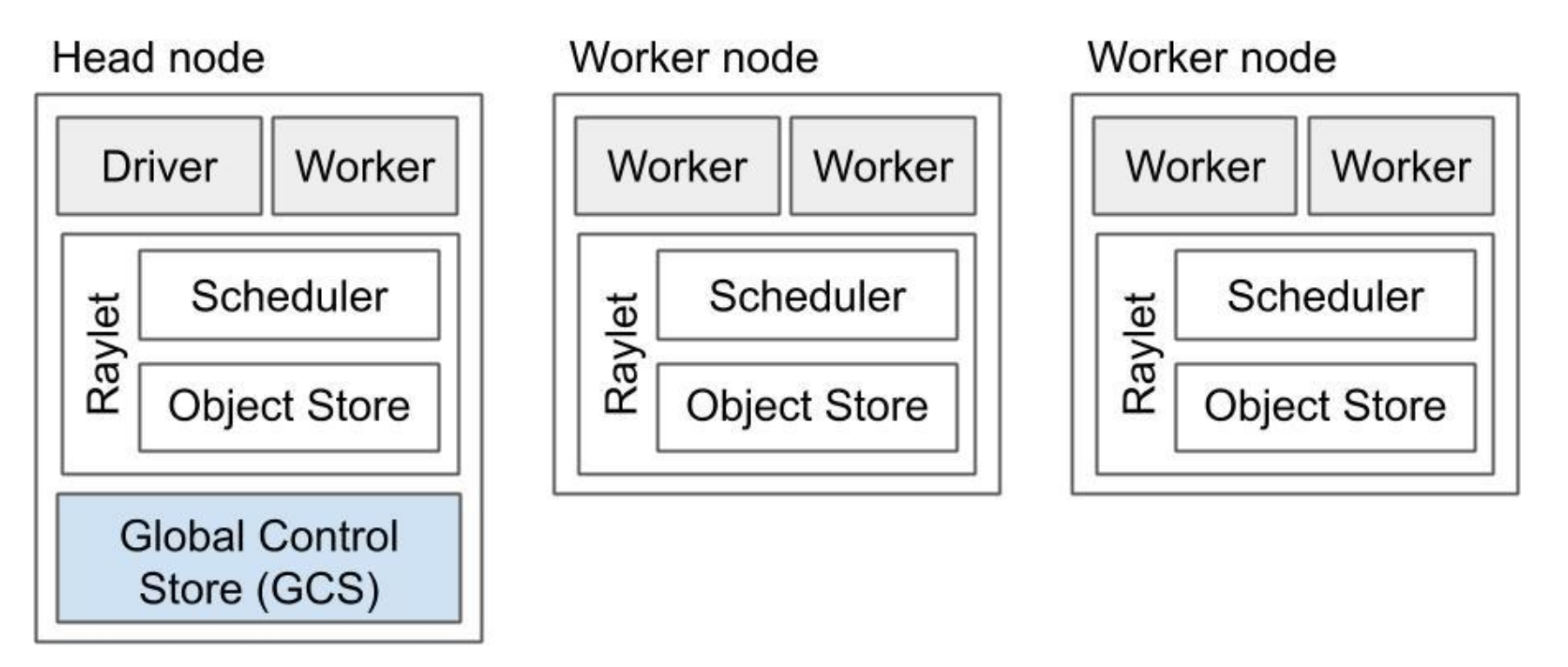 Slika 9 Shema Ray klastera (Figure 2-3 u izvoru)
Aplikacije za strojno učenje na resursu Supek
17. studenog 2023.
Ray reference i izvođenje programa
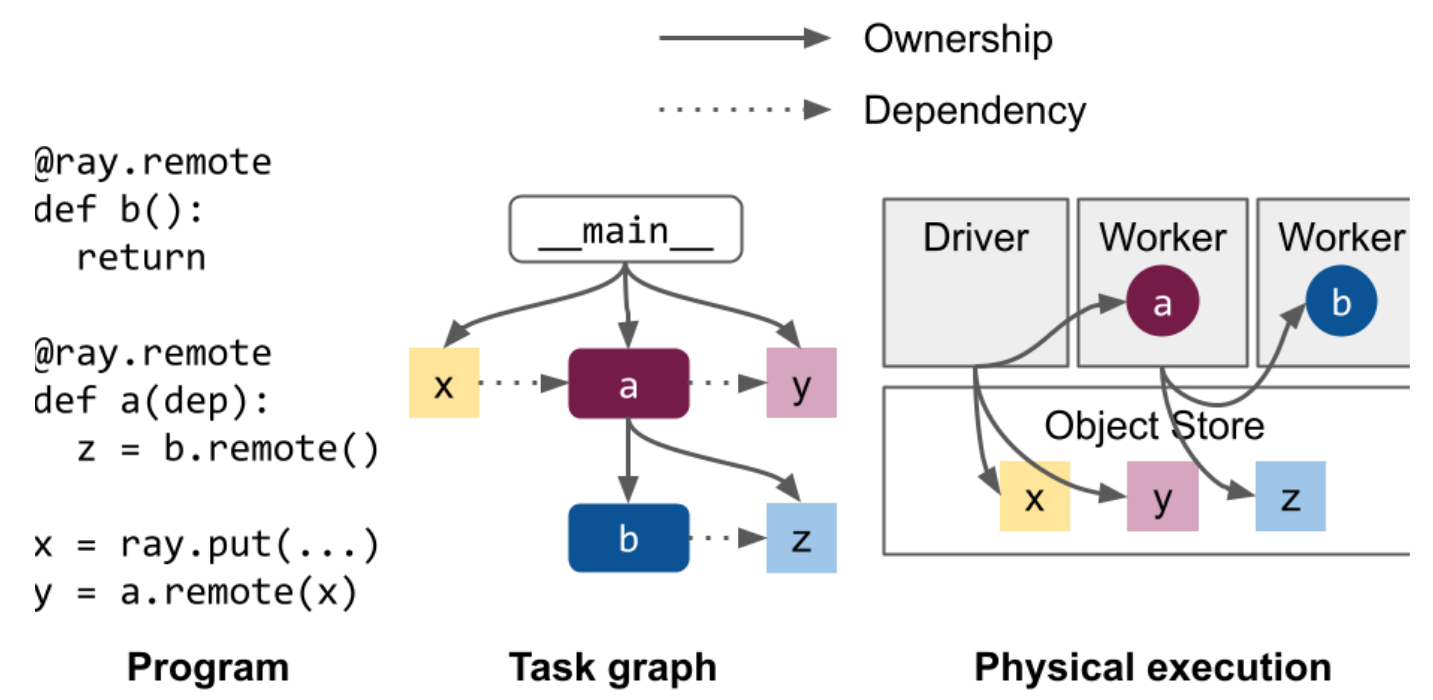 Slika 10 Shema Ray posjedovanja i izvršavanja (Ownership, str. 8 u izvoru)
Aplikacije za strojno učenje na resursu Supek
17. studenog 2023.
Ray Train i PyTorch
snr-ml-primjeri/ray/train.sh
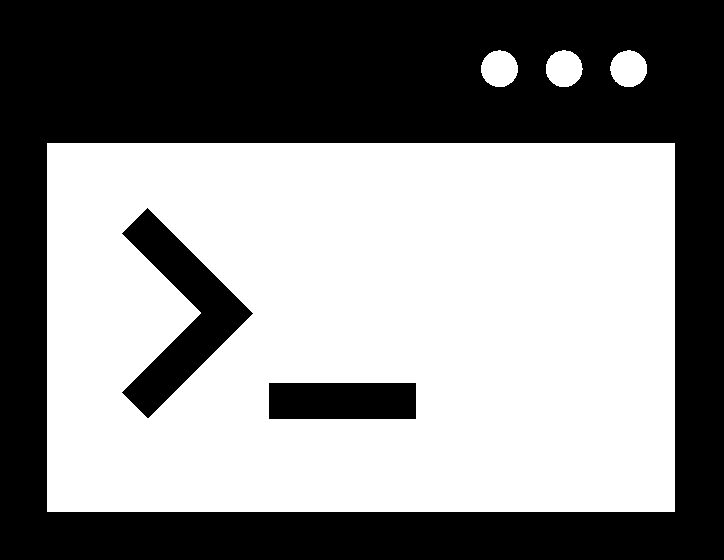 #PBS -q gpu-radionica#PBS -l select=2:ngpus=1:ncpus=4 module load scientific/ray cd ${PBS_O_WORKDIR:-""} ray-launcher.sh train.py
Aplikacije za strojno učenje na resursu Supek
17. studenog 2023.
Ray Tune i TensorFlow
snr-ml-primjeri/ray/tune.sh
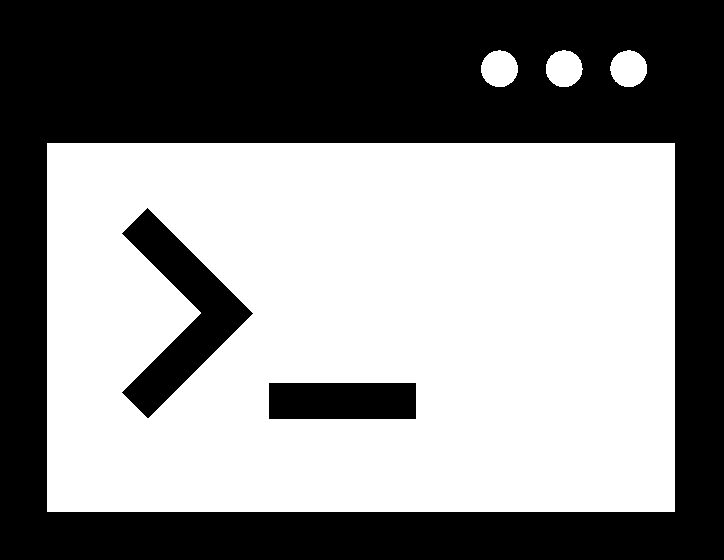 #PBS -q gpu-radionica#PBS -l select=2:ngpus=1:ncpus=4 module load scientific/ray cd ${PBS_O_WORKDIR:-""} ray-launcher.sh tune.py
Aplikacije za strojno učenje na resursu Supek
17. studenog 2023.
Hvala vam na pažnji
computing@srce.hr
17. studenog 2023
Aplikacije za strojno učenje na resursu Supek